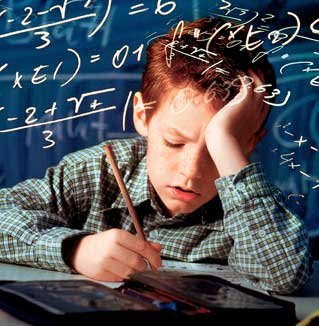 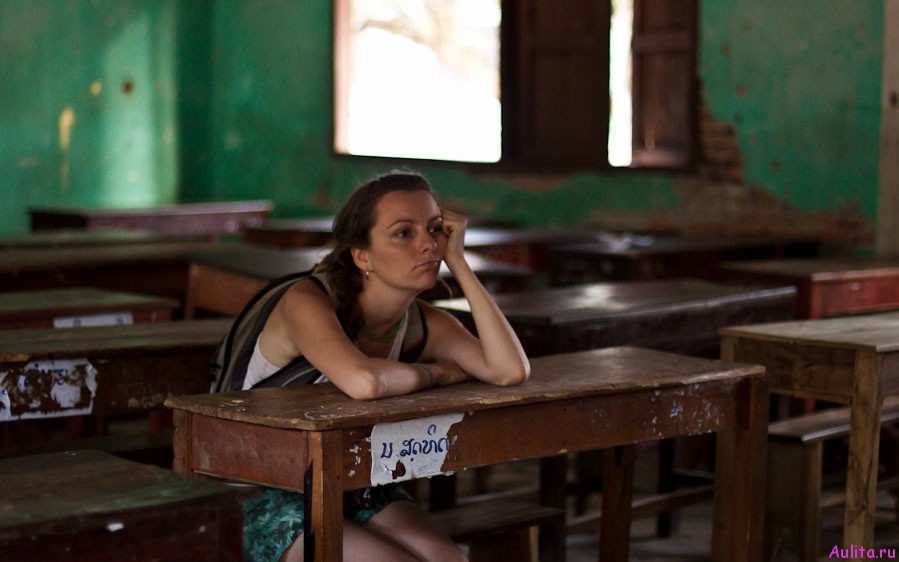 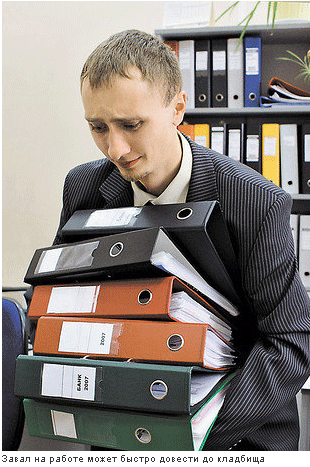 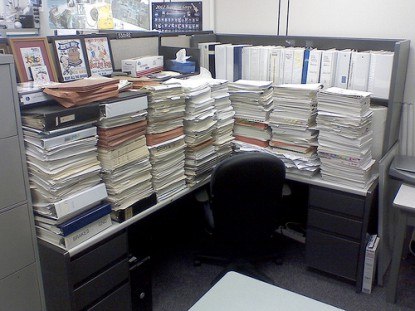 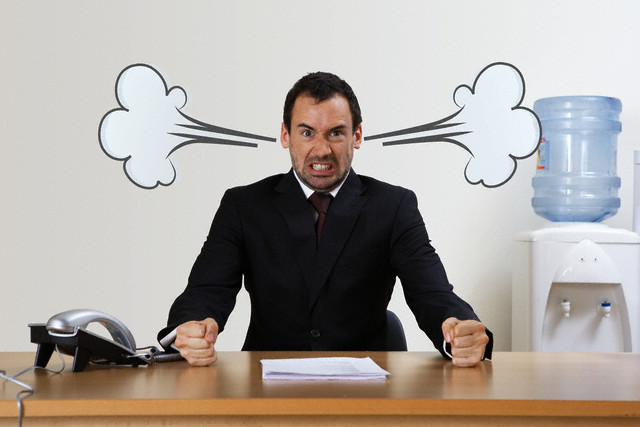 Compagnie 
«extrême»
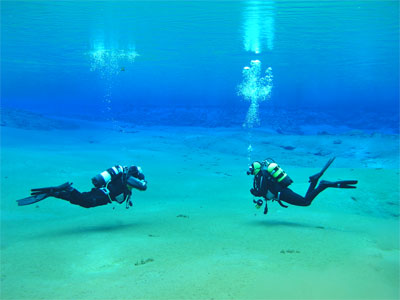 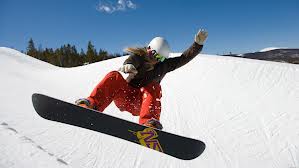 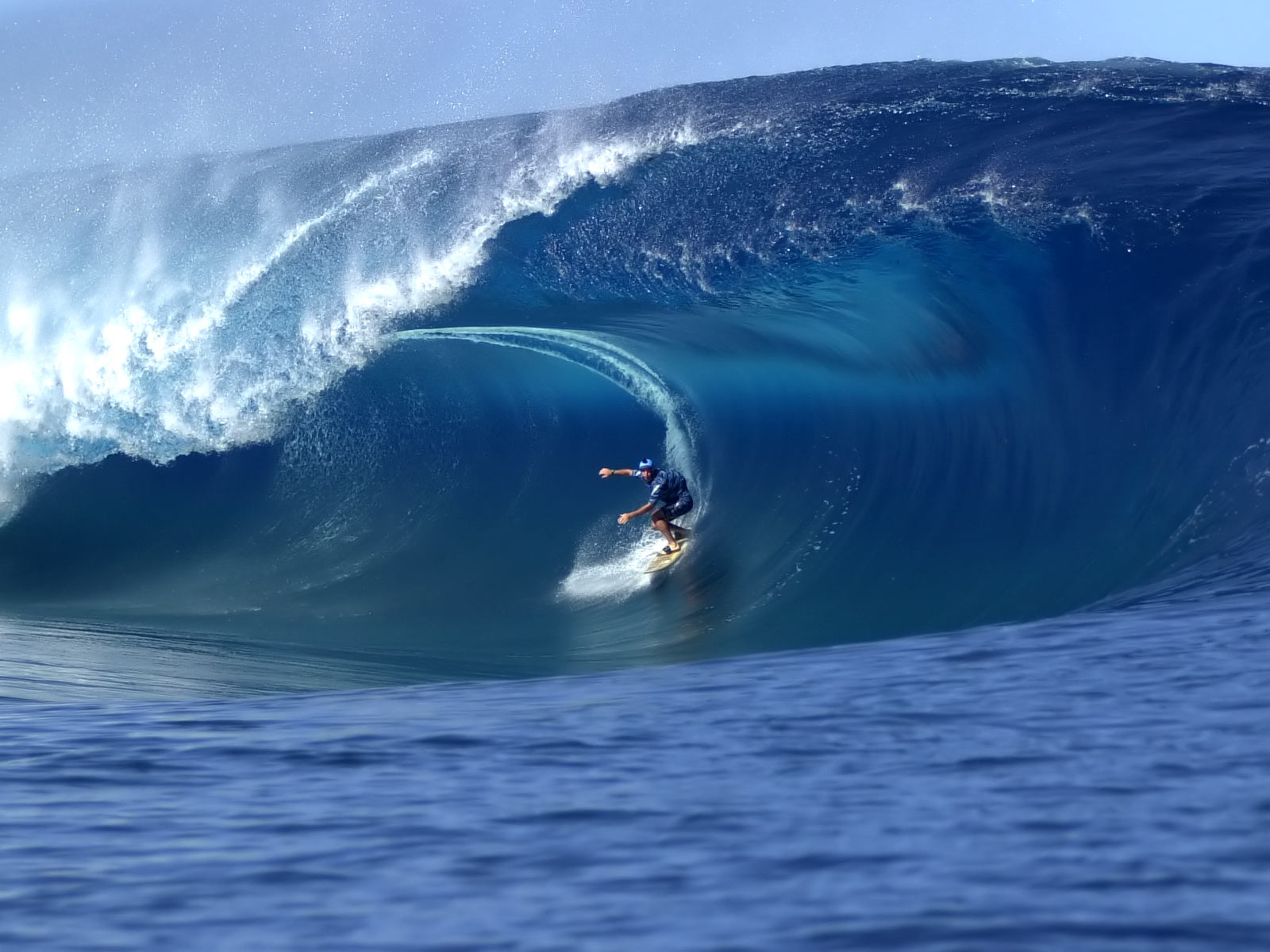 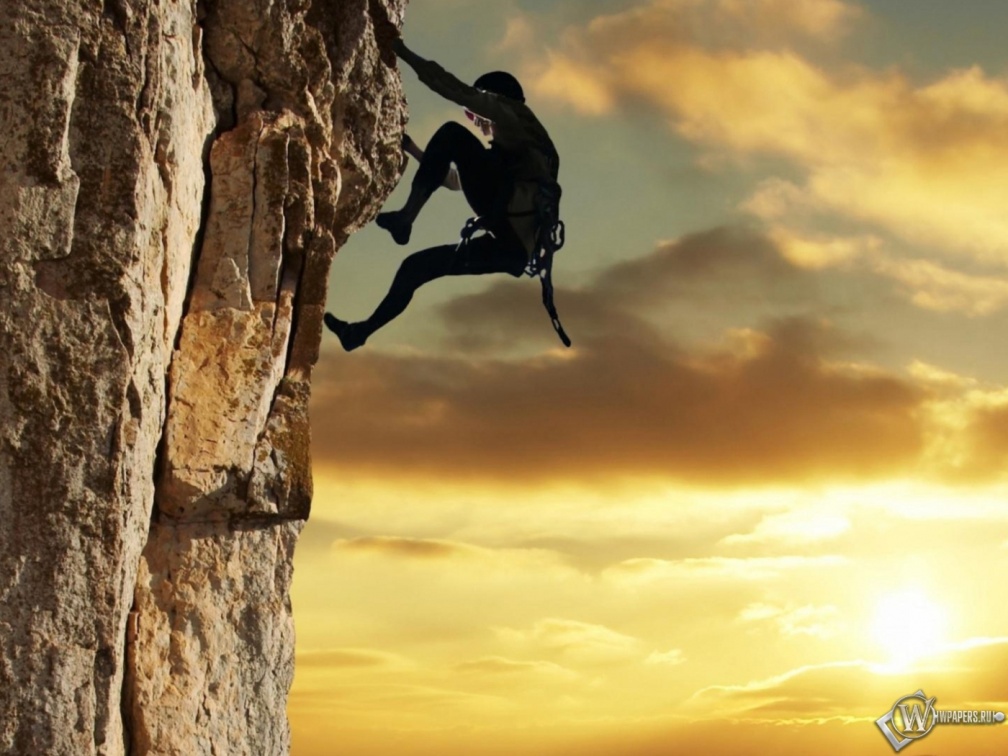 Corde à sauter
1. Ne sautez pas seul!
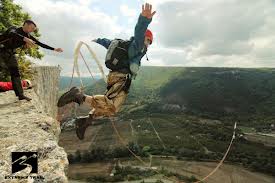 2. Un bon équipement
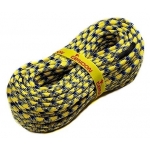 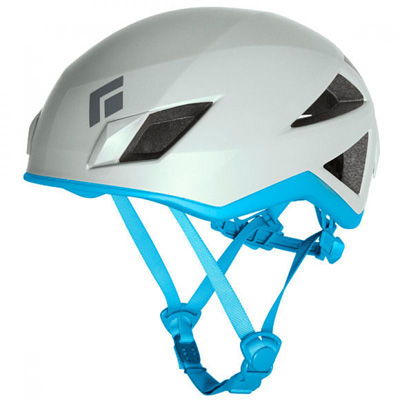 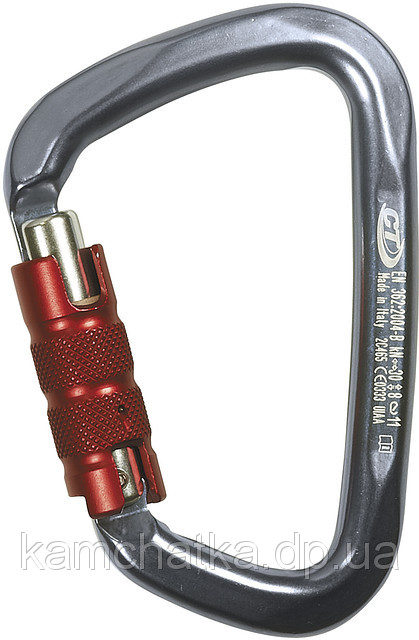 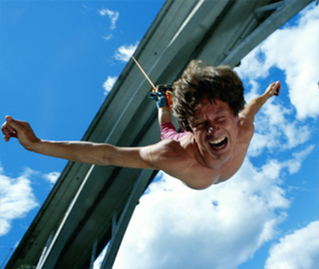 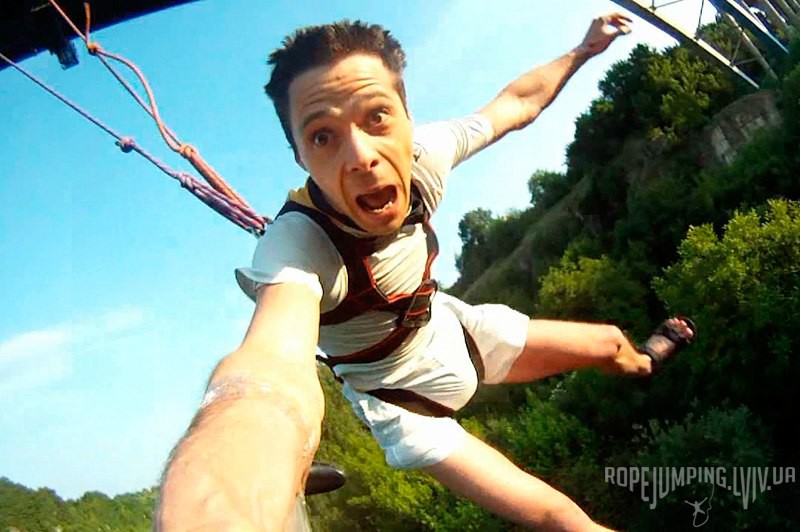 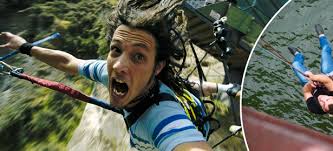 25$
PRIX
123-123-123